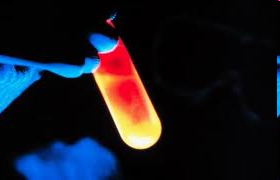 Introduction to Chemical Reactions
What is a Chemical Reaction?
It is a chemical change in which one or more substances are destroyed and one or more new substances are created.
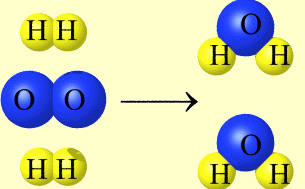 BEFORE

H2 gas

and

O2 gas
AFTER

H2O liquid
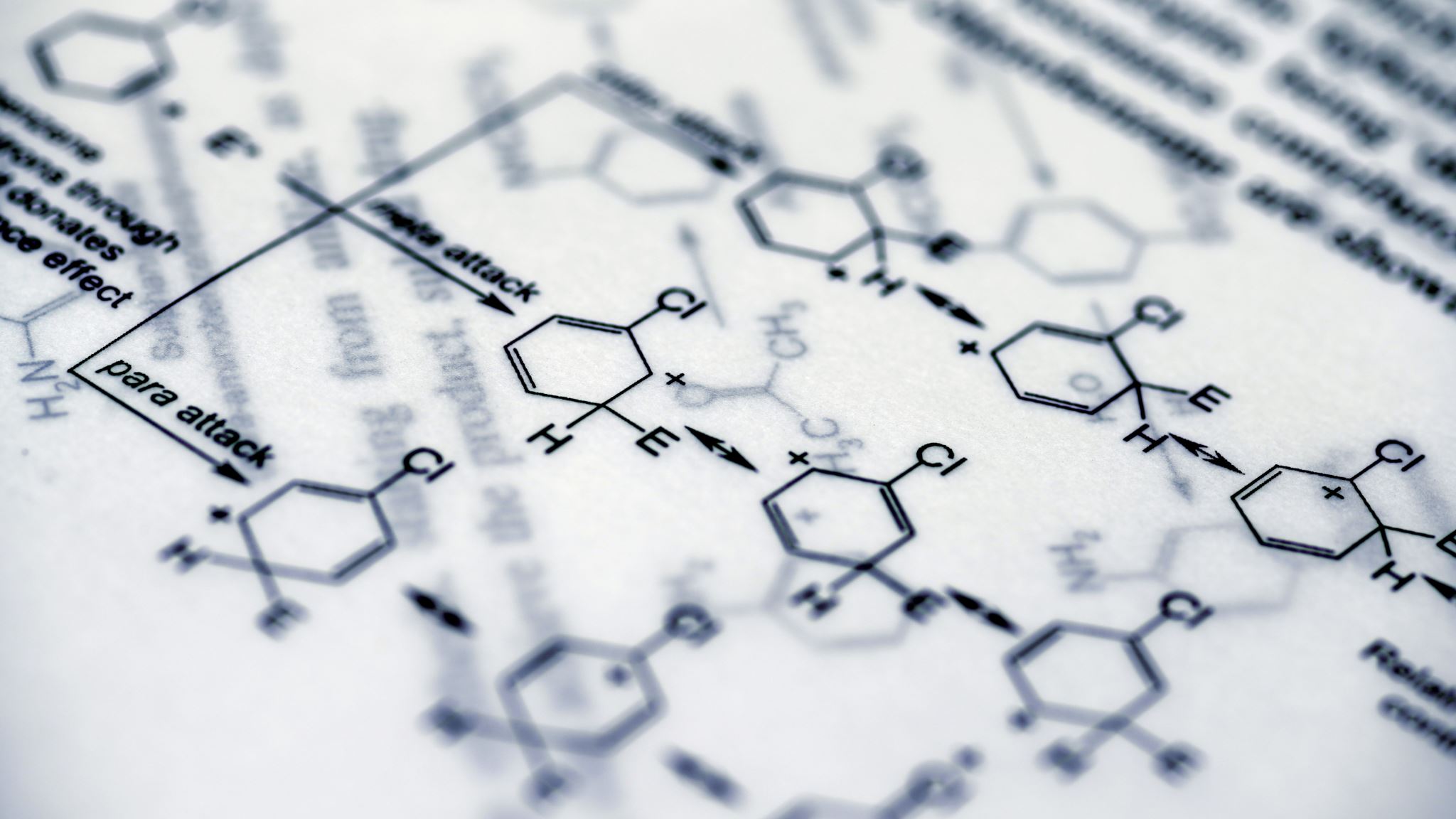 Parts of a Chemical Reaction
Reactants  Products

Reactants: Substances that are destroyed by the chemical change (bonds break).

Products: Substances created by the chemical change (new bonds form).
Other symbols in chemical reactions
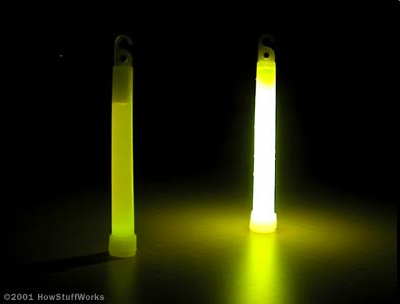 Evidence for a Chemical Reaction
1) Evolution of light or heat.
Evidence for a Chemical Reaction
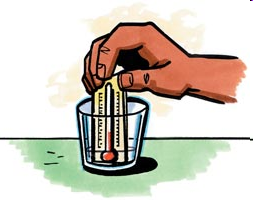 2) Temperature change (increase or decrease) to the surroundings.
Evidence for a Chemical Reaction
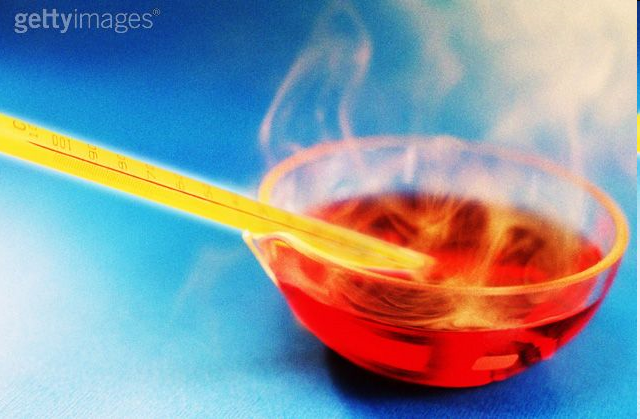 3) Formation of a gas (bubbling or an odor) other than boiling.
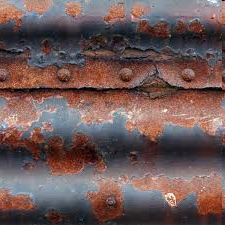 Evidence for a Chemical Reaction
4) Color change (due to the formation of a new substance).
Evidence for a Chemical Reaction
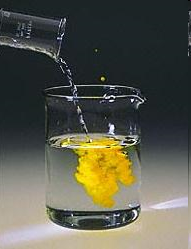 5) Formation of a precipitate (a new solid forms) from the reaction of two aqueous solutions.
Word Equations
Statements that indicate the reactants and products in a chemical reaction.

Ex.  Iron (s)  +  chlorine (g)   iron (III) chloride (s)

This is read as:
“Solid iron and chlorine gas react (combine) to produce solid iron (III) chloride”
Translating Word Equations to Unbalanced Equations
A unbalanced equation uses chemical formulas rather than words to identify the reactants and products of a chemical reaction.

The word equation
Iron (s)  +  chlorine (g)   iron (III) chloride (s)

The unbalanced equation
Fe(s)  +  Cl2(g)    FeCl3 (s)

A unbalanced equation is not yet “balanced” by coefficients!
One more example…
Conservation of Mass
Conservation of Mass
Not All Properties are ConservedDuring Chemical Reactions!